Louisiana Purchase
Jefferson’s Legacy
Before 1803...
Western portion of North America was owned and controlled by France.  
Before the Lewis & Clark Expedition this area was occupied by;
Native American peoples
French fur trappers 
American fur trappers - Like Hugh Glass or Jim Bridger!!!
Tribal Lands before 1803
http://www.npr.org/assets/news/2014/06/Tribal_Nations_Map_NA.pdf 
Found at NPR
Jefferson’s Legacy
Originally only wanted New Orleans for the port…
BUT ended up with over 828,000 square miles of land.  
Paid only $15 million… That’s less than 3 cents per acre! 
Officially purchased in 1803 
But was this constitutional?
[Speaker Notes: Why would Jefferson be so interested in New Orleans?]
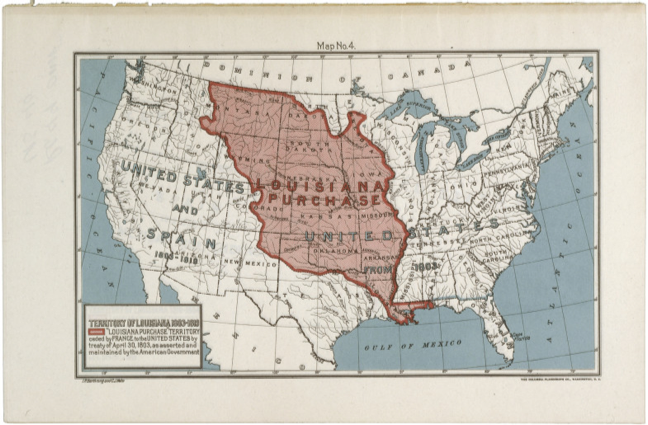 Map of the Louisiana Purchase 

Created in 1902

Found at DocsTeach.gov
Impact
Why was/is the Louisiana Purchase important? 
What did it allow?